МКОУ «Табулгинская средняя общеобразовательная школа им. П.Д.Слюсарева»Чистоозерного  района  Новосибирской  области
Проект « Физика и сценический фокус»
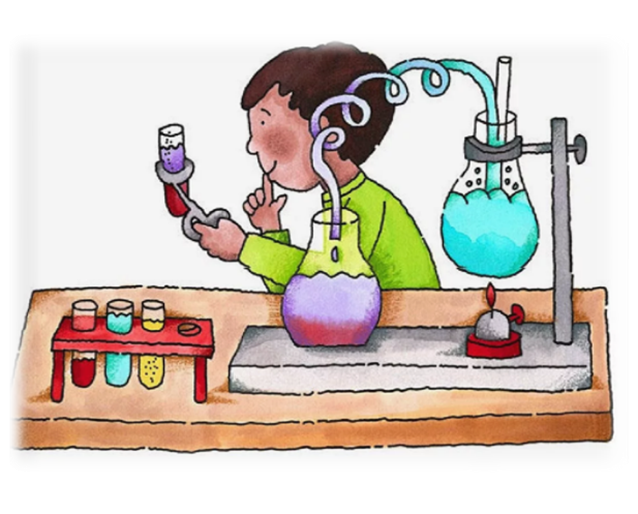 Автор:
учащаяся 9 класса
Швадченко Оксана
Руководитель:
Жарикова Светлана Семеновна
Эпиграф
«Один опыт стоит тысячу слов» 
(арабская пословица )
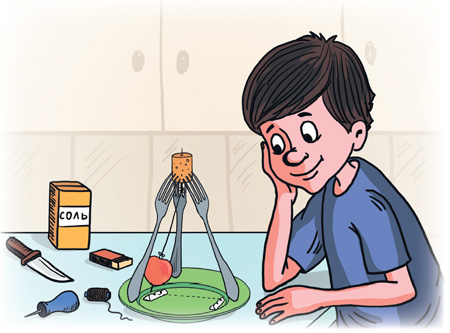 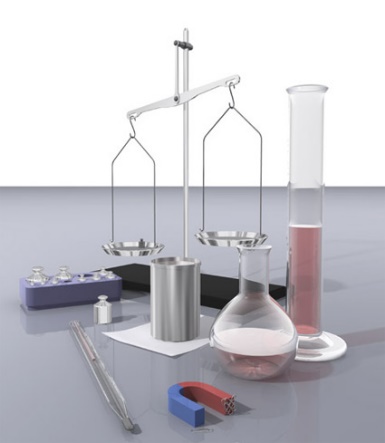 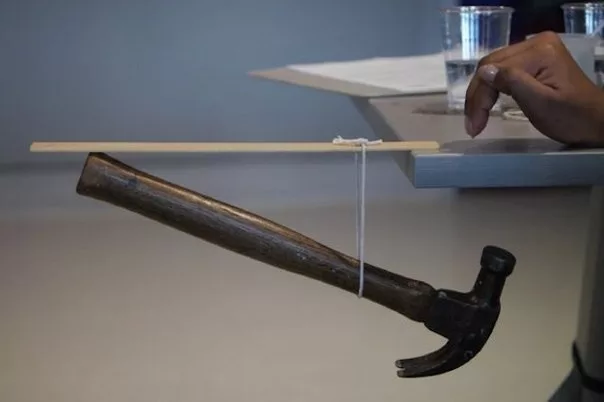 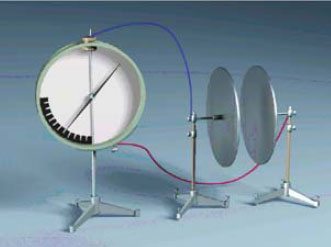 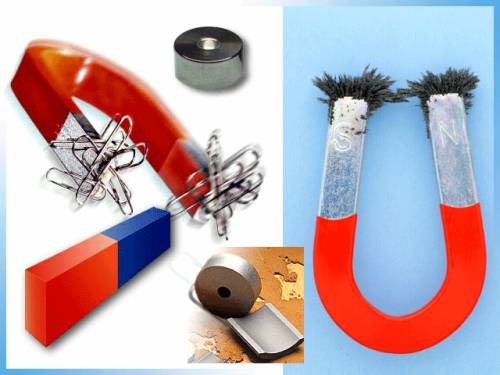 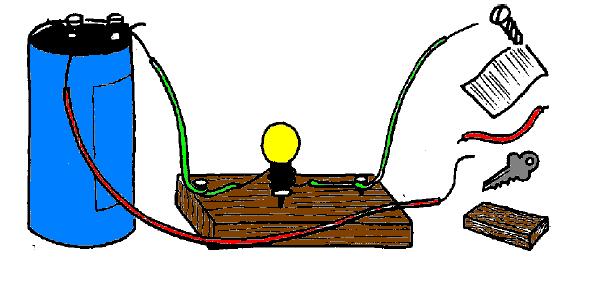 Актуальность и новизна проекта
Фокус-опыт сочетает в себе простоту проведения , доступность в использовании подручных средств . Даёт возможность проведение таких опытов в домашних условиях.

Позволяет лучше усваивать изучаемый материал и стимулирует интерес к изучаемому предмету .

Можно использовать фокус-опыт как наглядность на уроках , а также как номера на внеклассных мероприятиях
Цель проекта
Проверить на собственном опыте проведение и объяснение фокусов-опытов.
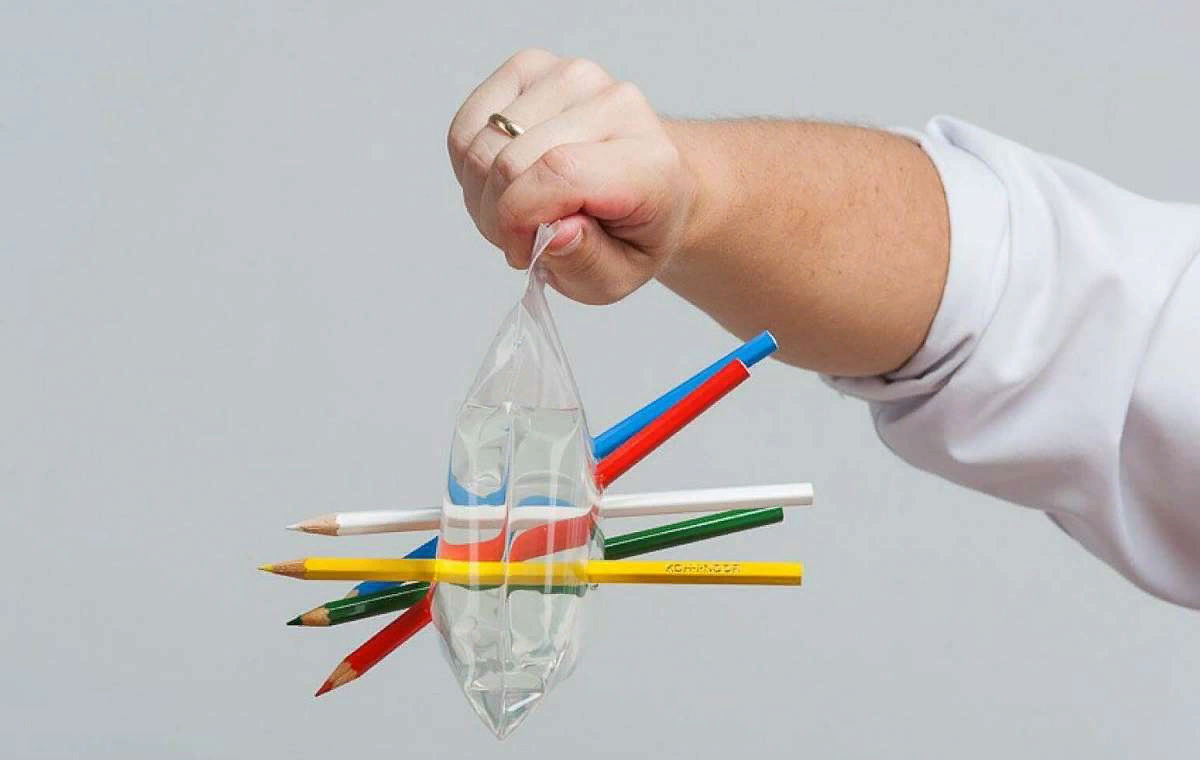 Задачи проекта
Изучить теорию вопроса и его историю.
Провести ряд опытов самостоятельно.
Самостоятельно объяснить их с применением законов физики.
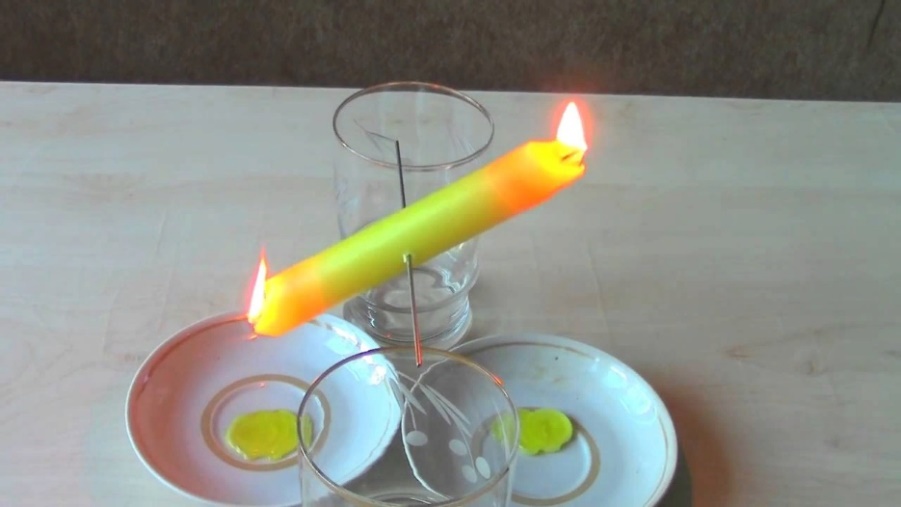 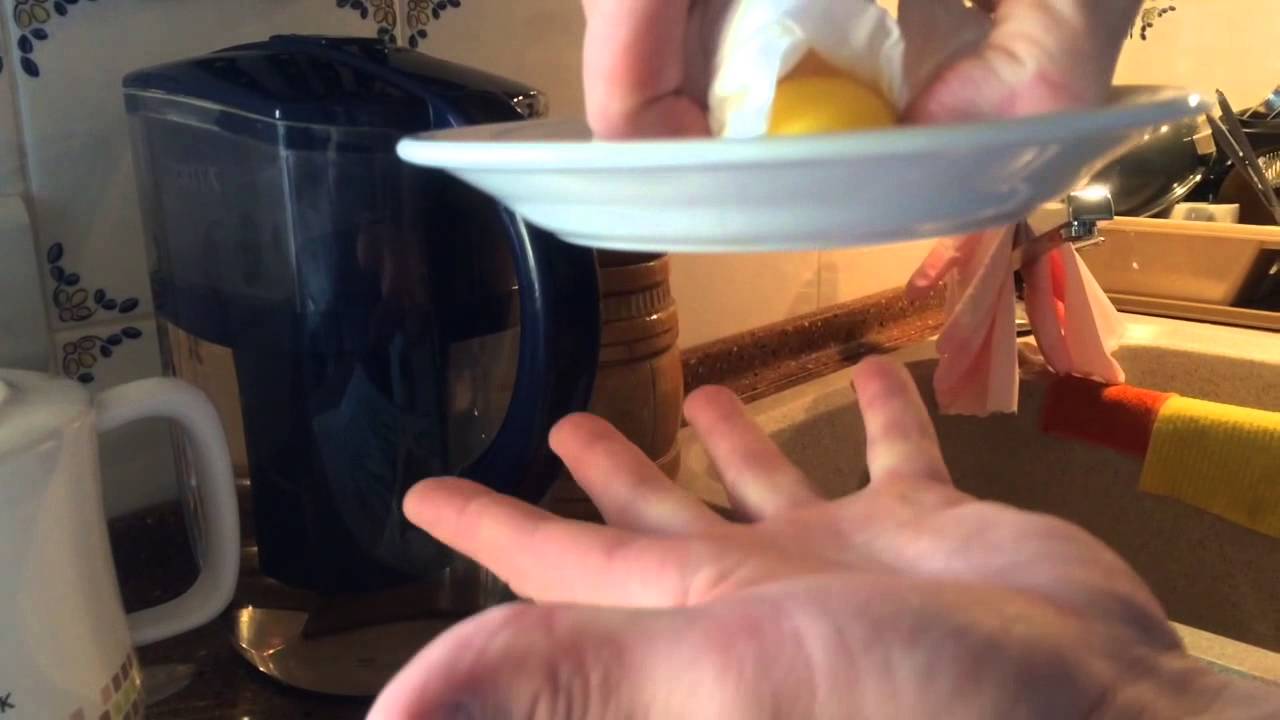 Методы исследования
1.Обзор литературы 
 
2.Обзор по сети Интернет
3.Наблюдение 

 4.Эксперимент

5. Фотосъемка
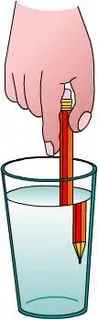 Объект наблюдений: опыты-фокусы
Предмет исследования: условия проведения фокусов

Гипотеза: на знании свойств  предметов можно показывать удивительные явления
Определение фокуса
Иллюзионное искусство один из видов деятельности человека. 
В основном развлекательного характера , и поэтому оно широко представлено на эстраде , в цирке , в варьете , реже в силу своей специфичности в кино и на ТВ
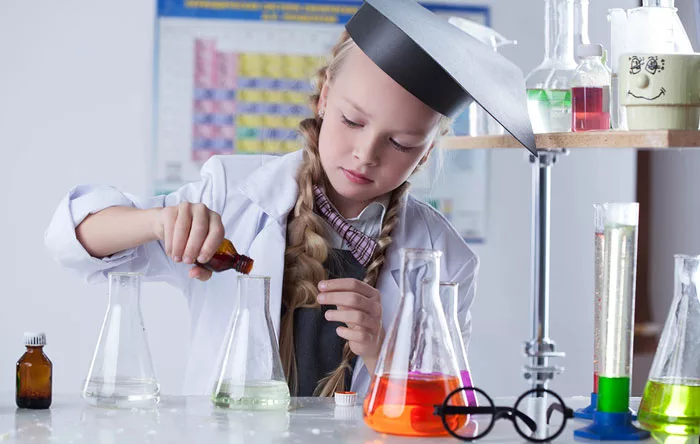 Из истории фокуса
Жрецы Вавилона и Египта создавали огромное количество уникальных трюков с помощью прекрасных знаний математики , физики , астрономии и химии на которые они умело опирались .
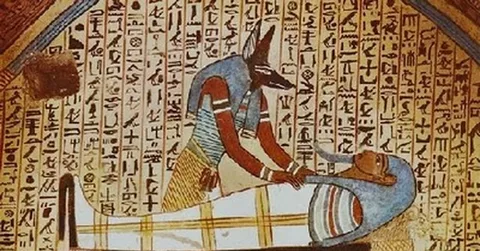 Практическая часть
Фокус №1 «Мыльный вулкан»
Фокус №2 «Лавовая лампа»
Фокус №3 «Насос из свечи»
Фокус №4  «Поднятие стула вантузом»
Фокус№5 «Яйцо , входящее в бутылку»
Фокус№6 «Стакан и бумага»
Фокус №1 «Мыльный вулкан»
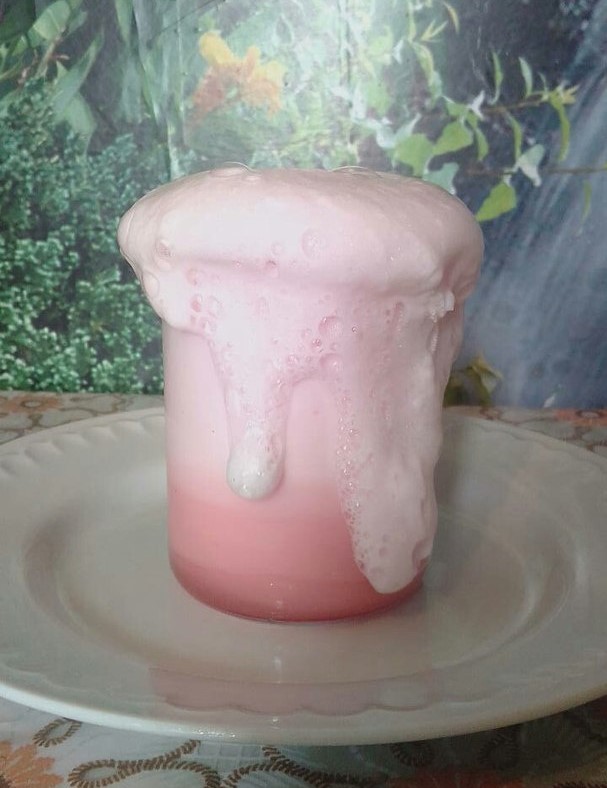 Фокус №2«Лавовая лампа»
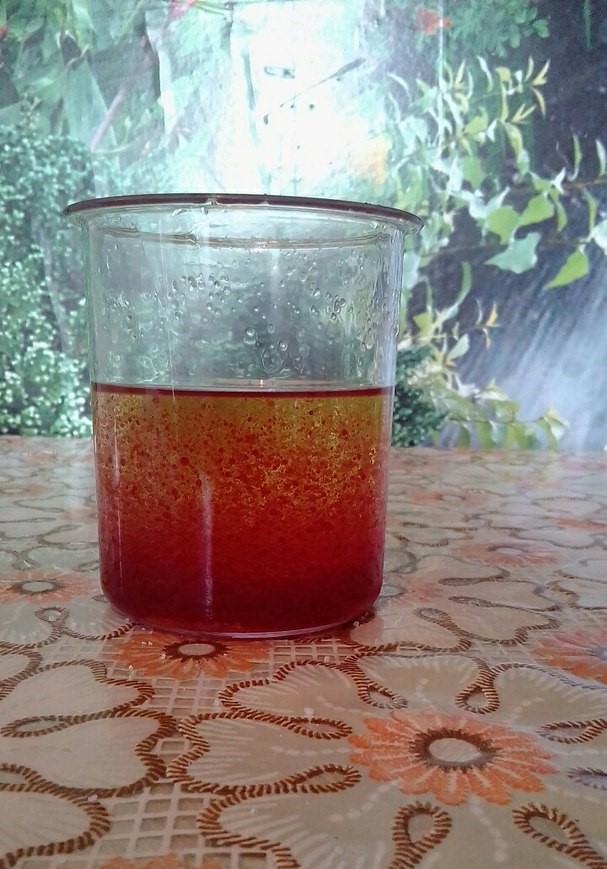 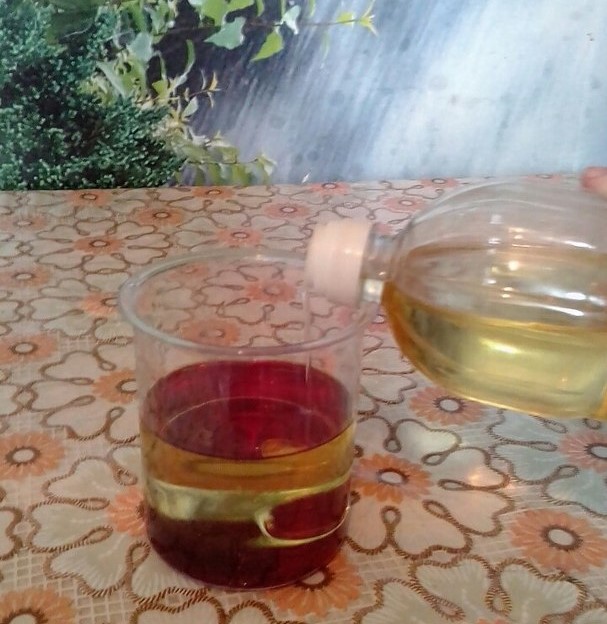 Фокус №3«Насос из свечи»
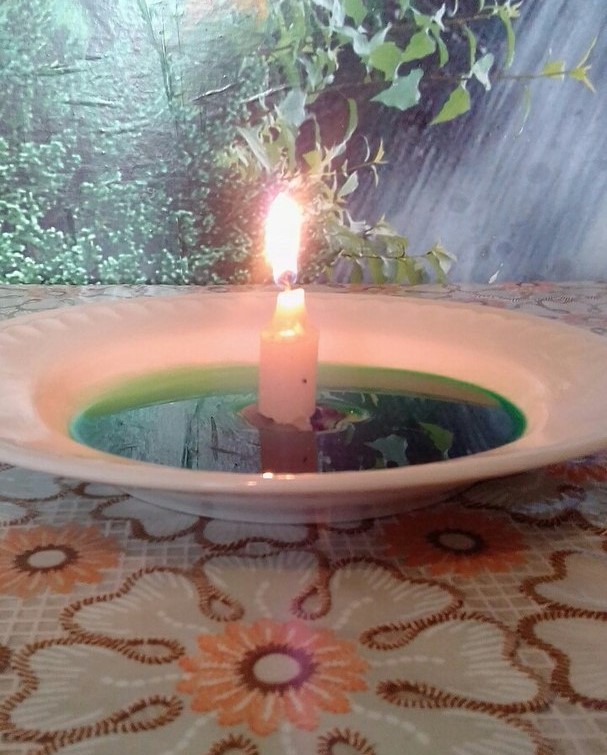 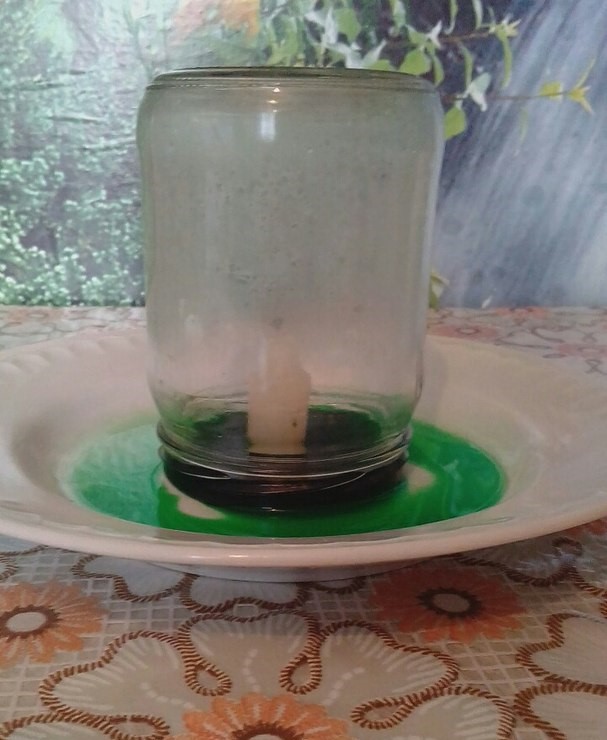 Фокус №4«Поднятие стула вантузом»
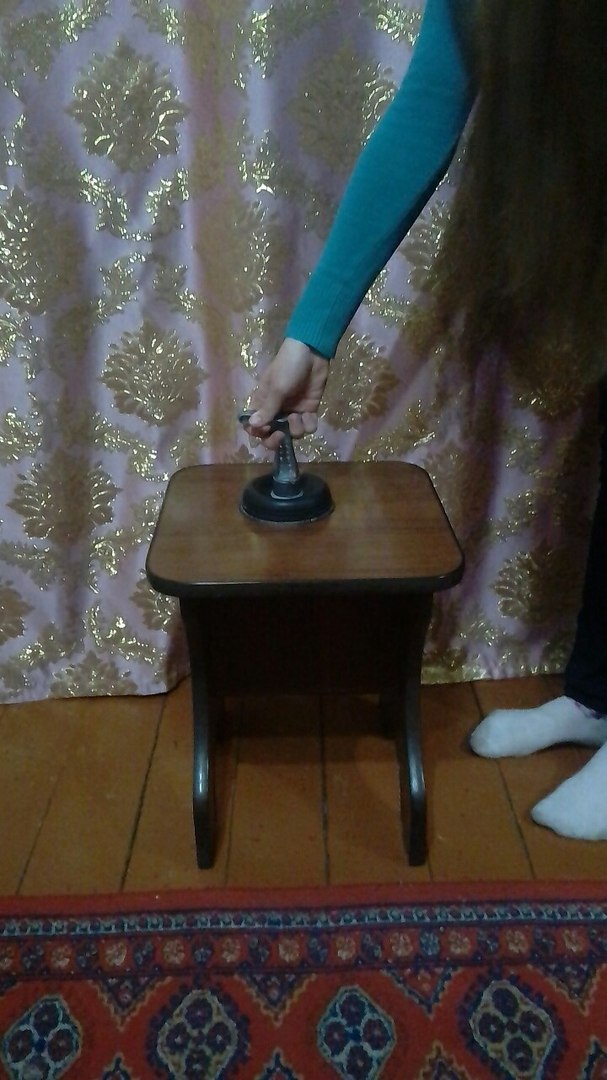 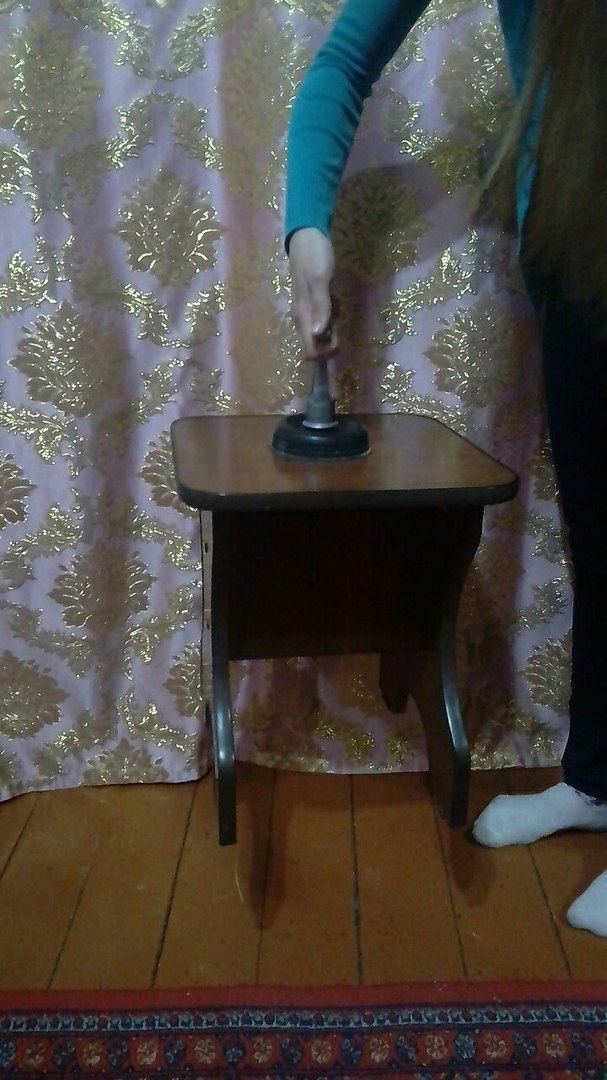 Фокус№5«Яйцо , входящее в бутылку»
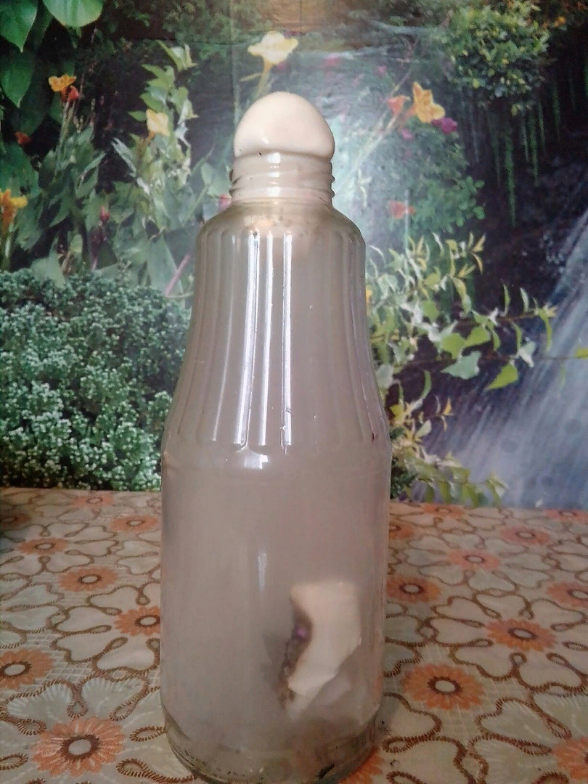 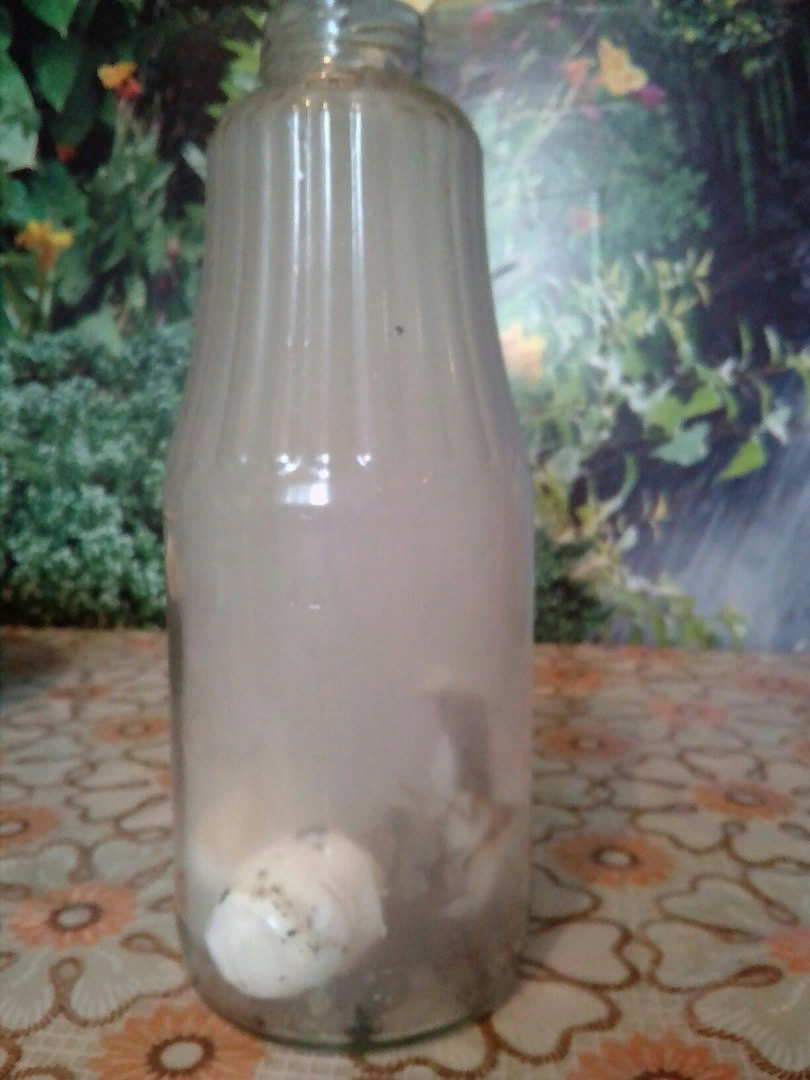 Фокус№6«Стакан и бумага»
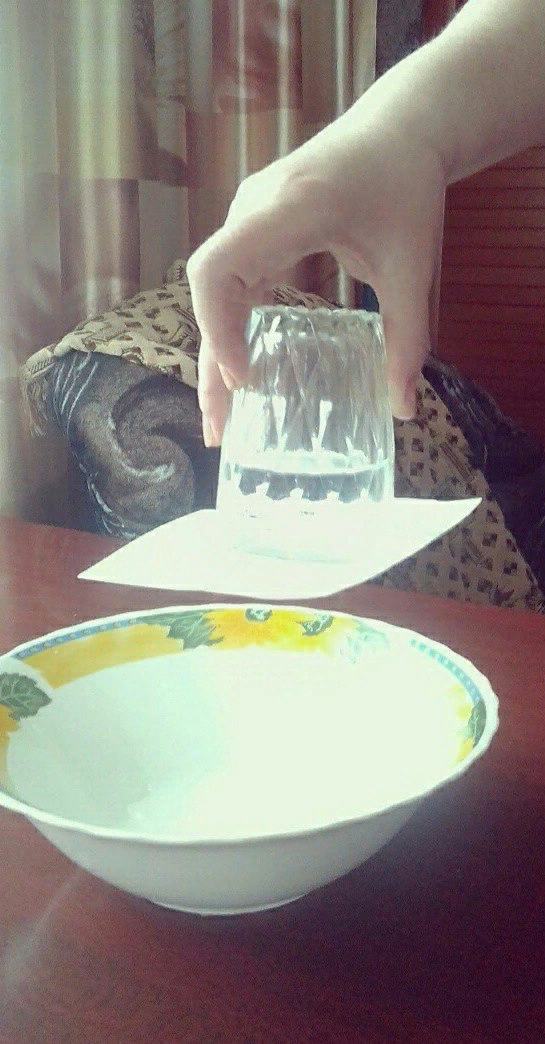 Выводы
1.В различных источниках информации можно найти и самим придумать много занимательных физических опытов, выполняемых с помощью подручного оборудования.
2.Занимательные опыты-фокусы и самодельные физические приборы увеличивают спектр демонстраций физических явлений.
3.Занимательные опыты -фокусы позволяют проверить законы физики и теоретические гипотезы, имеющие принципиальное значение для науки.
Заключение
Узнали, что искусство фокусов – это одно из самых древних видов искусств, ему более пяти тысяч лет. Поняла, что главный секрет фокусов заключается не в волшебстве и магии, а в умении фокусника использовать законы физики и уметь показать фокус так, чтобы его секретная сторона была вне видна зрителю. Таким образом, сумела достичь цели нашего исследования и смогла раскрыть тайну фокусов. Выдвинутая гипотеза подтвердилась.
Спасибо за внимание!
Литература
1.Ф.В. Рабиза «Забавная физика», Москва, 2000г.
2.Я.И. Перельман «Занимательные задачи и опыты», Москва, 1972г.